«...Только благодаря образованию человек становится самым прекрасным и самым божественным из существ; невежда же - самое дикое создание из всех существующих на земле...»Платон
ТЕАТР
ДЕМОКРАТИЯ
ОЛИМПИЙСКИЕ ИГРЫ
АЛФАВИТ – основа европейских
ЛИТЕРАТУРА
ВСЕСТОРОНЕЕ РАЗВИТИЕ
В афинских школах…
Вопрос к уроку
Какие общие и отличительные черты можно выделить между древнегреческой афинской и современной школами?
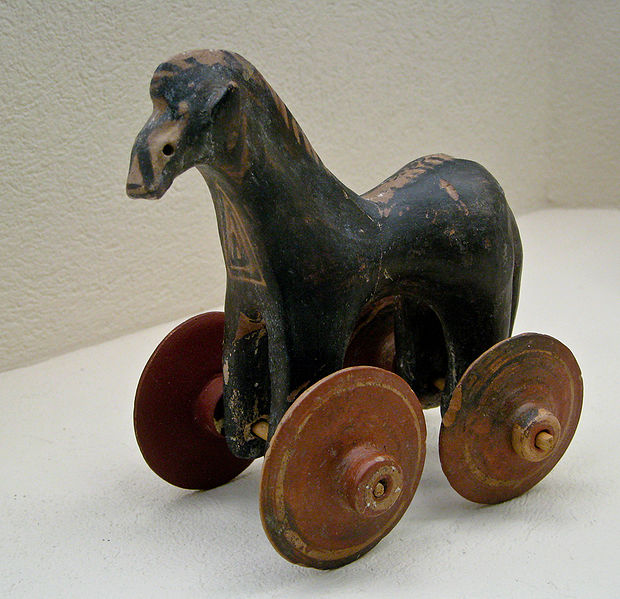 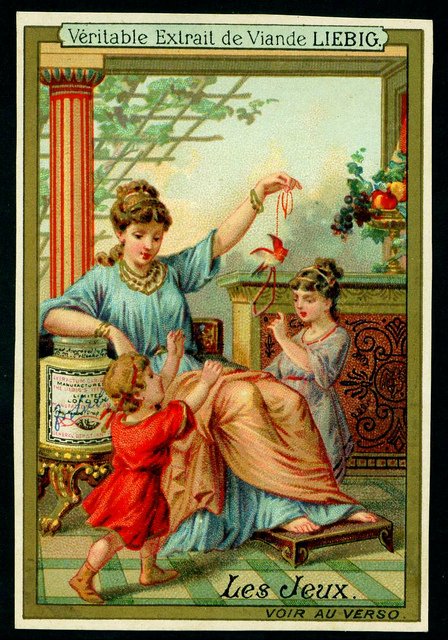 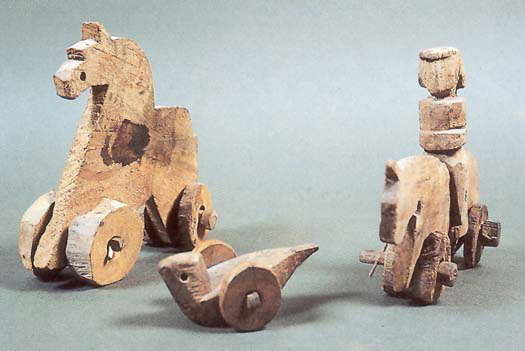 Ученики афинской школы Феаген и Полидам
Педагог – в переводе с греческого «сопровождающий ребенка»
Письменные принадлежности
Диптих – деревянная дощечка покрытая воском
Стиль – палочка для письма
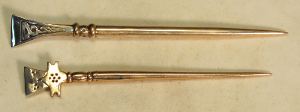 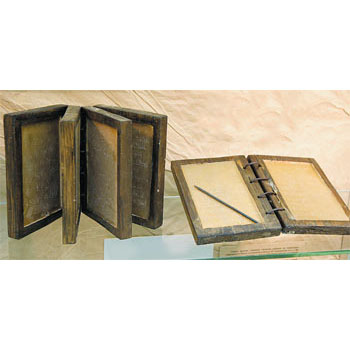 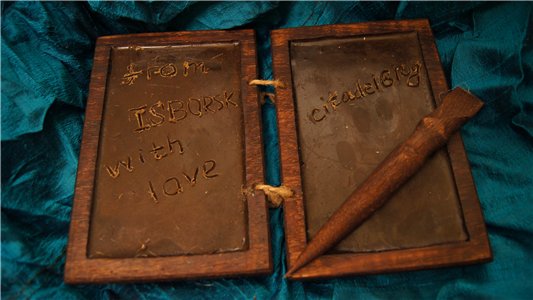 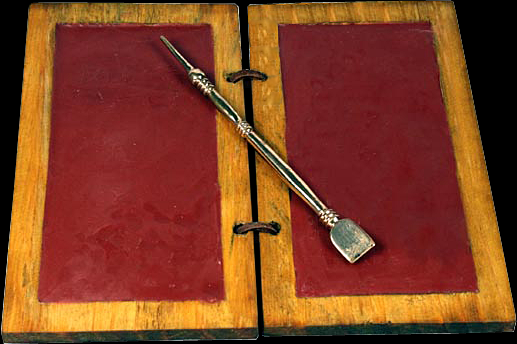 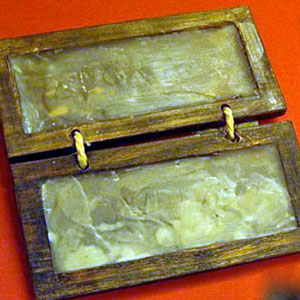 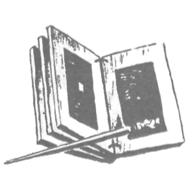 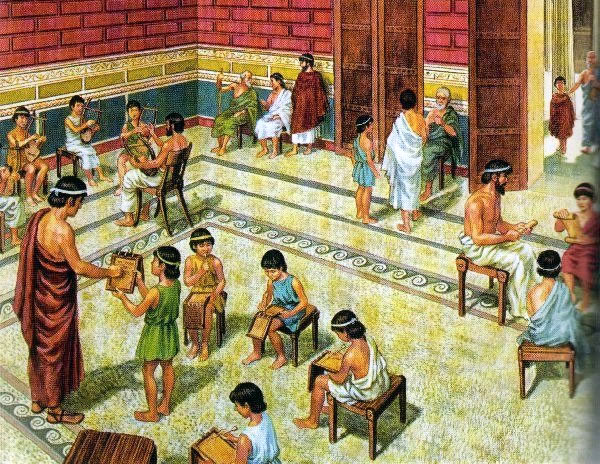